« С тех пор как существует мирозданье,Такого нет, кто б не нуждался в знанье.Какой мы ни возьмем язык и век,Всегда стремится к знанью человек…»
                                                                     Рудаки
Школа в феврале 2015
Выставка традиционной японской живописи «Суми-э» « ТРОПОЮ БОДХИДХАРМЫ » к юбилею с. М. БолховитинаДом художника6 февраля
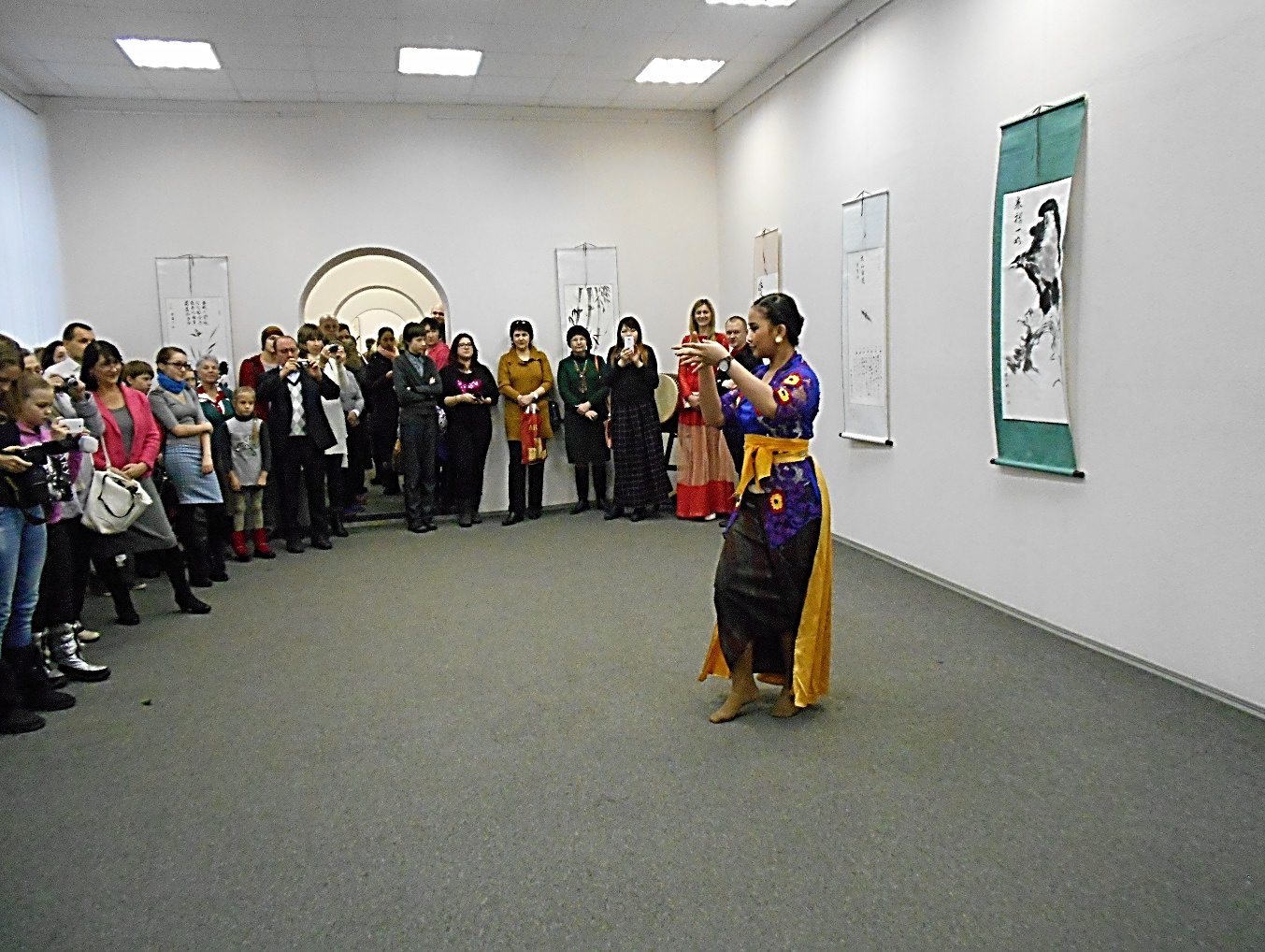 Первенство Пермского края по киокусинкай каратеотборочные на чемпионат рФг. Нытва8 февраля
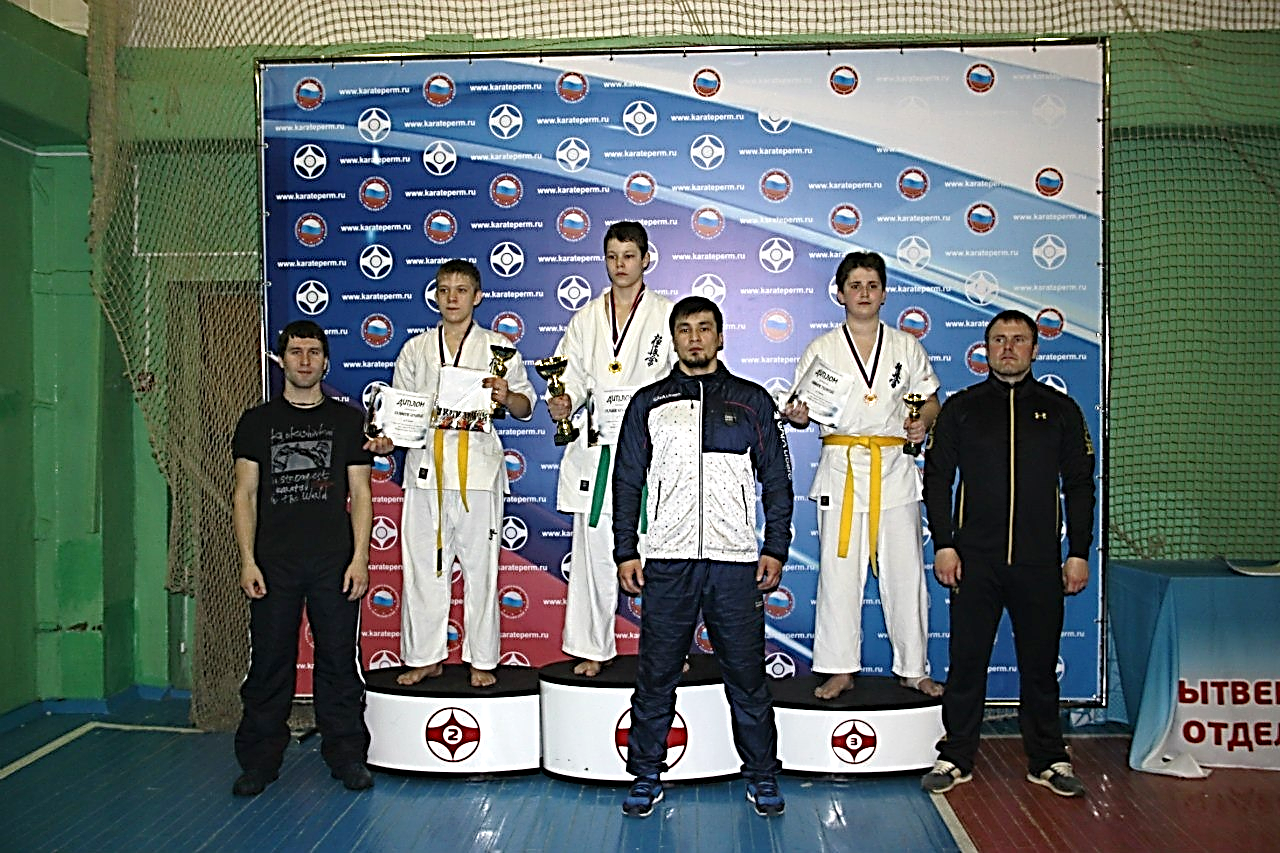 заключён двусторонний договор о социальном партнёрстве Школы №32 и ГУ МЧС России по Пермскому краю. 9 февраля
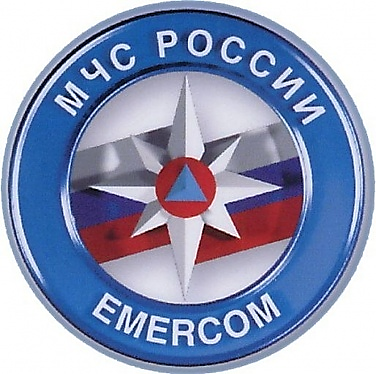 17-я специализированная выставка учебных заведений «Образование и карьера – 2015»Выставочный центр «Пермская ярмарка»12 – 15 февраля
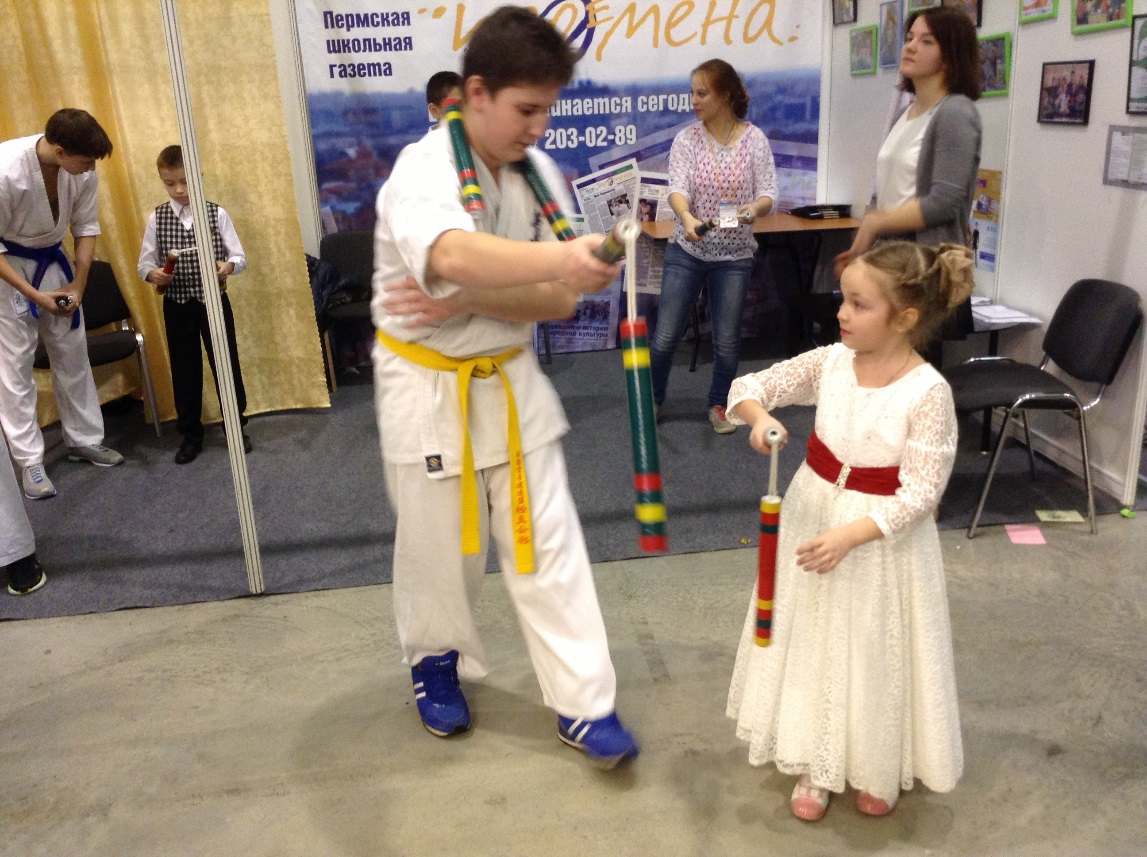 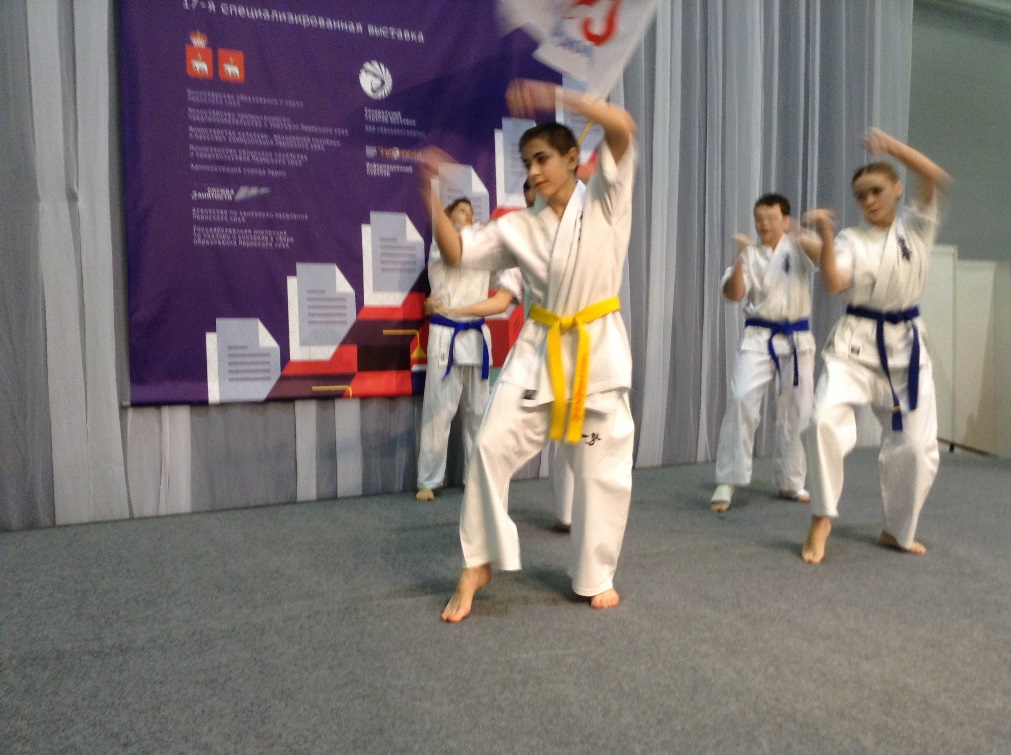 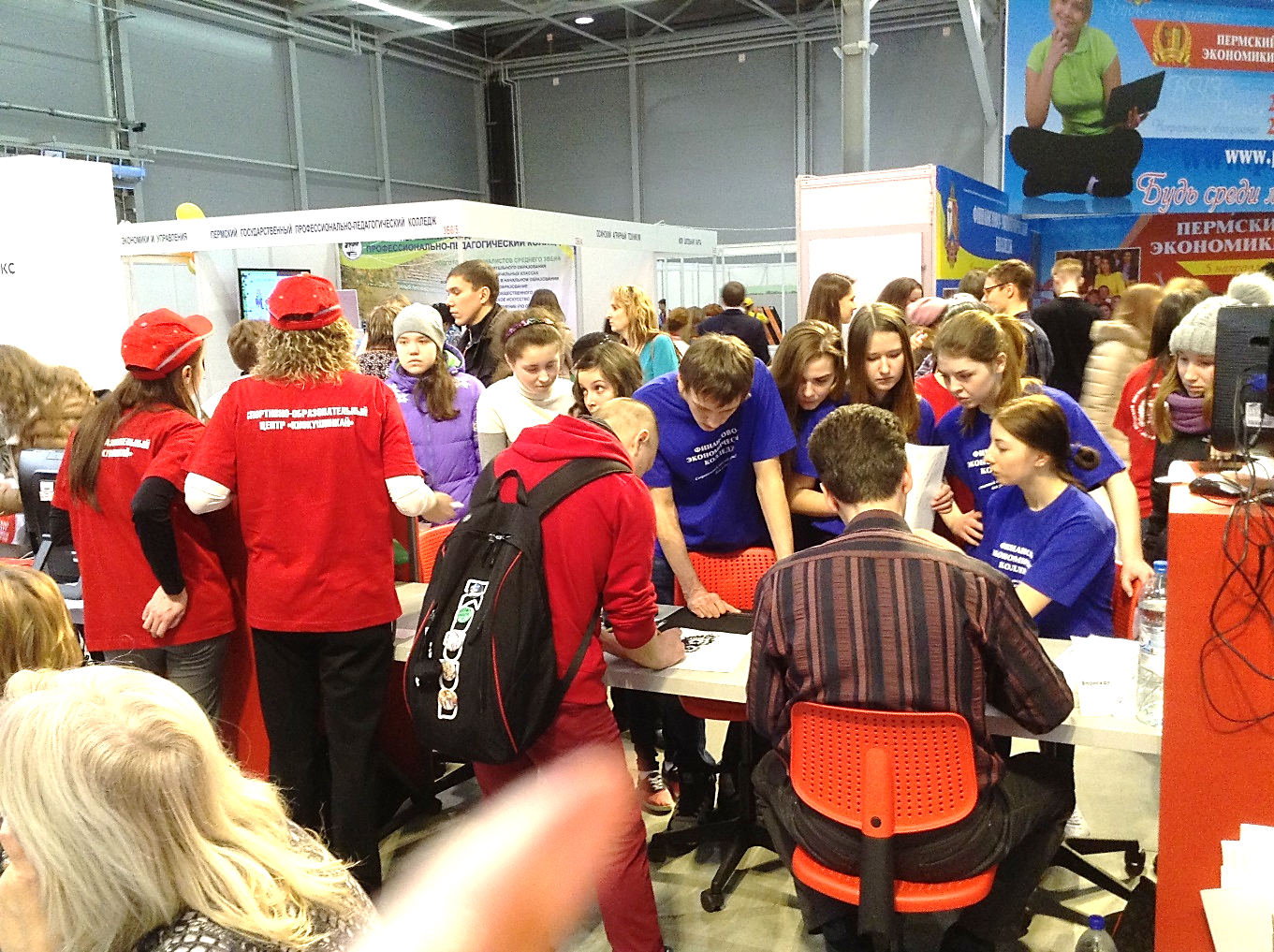 1 место – 7 «А» класс
2 место – 8 «Б» класс
3 место – 8 «А» класс
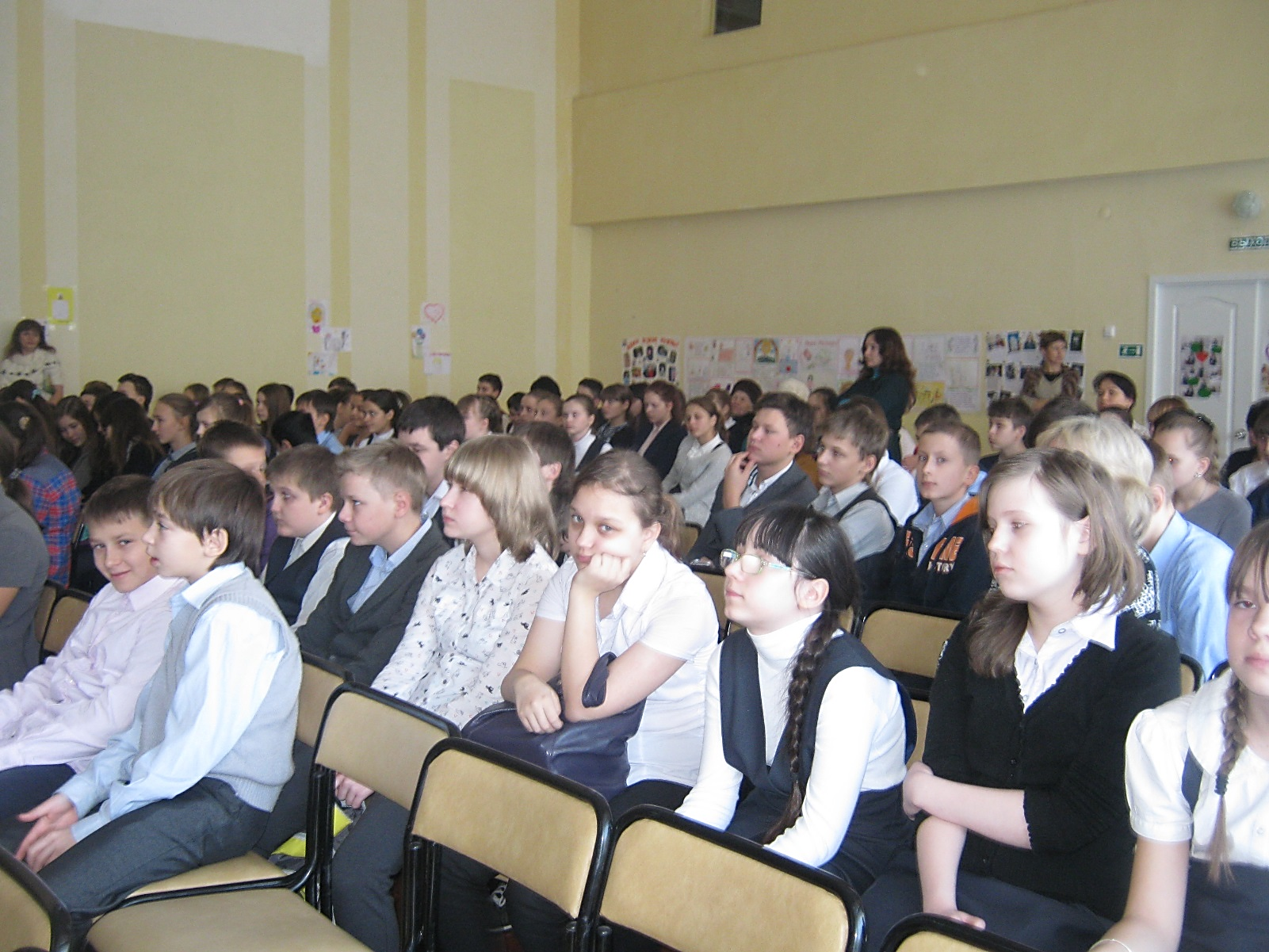 Интеллектуальная игра «Брейн ринг»«Российская армия»,посвященная Дню защитника отечества.7 – 8 классы17 февраля
Краевой конкурс «Письмо солдату – 2015» организация «вектор дружбы»19 февраля
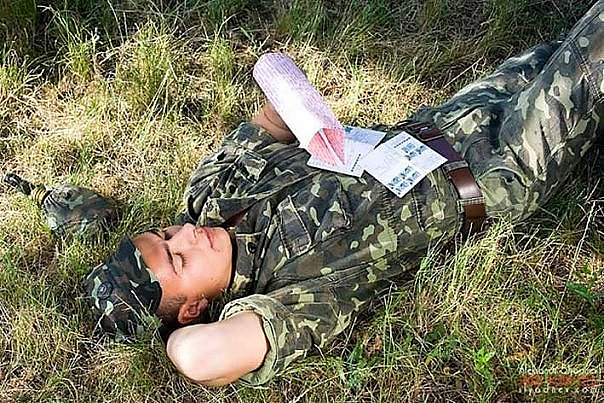 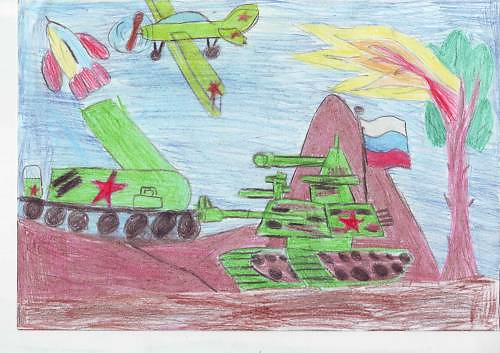 Выставка рисунков ко Дню защитника отечества.начальная школа21 февраля
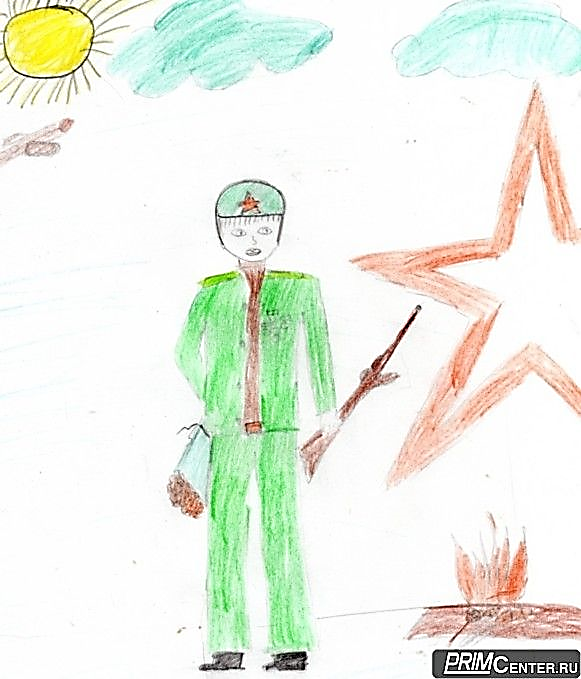 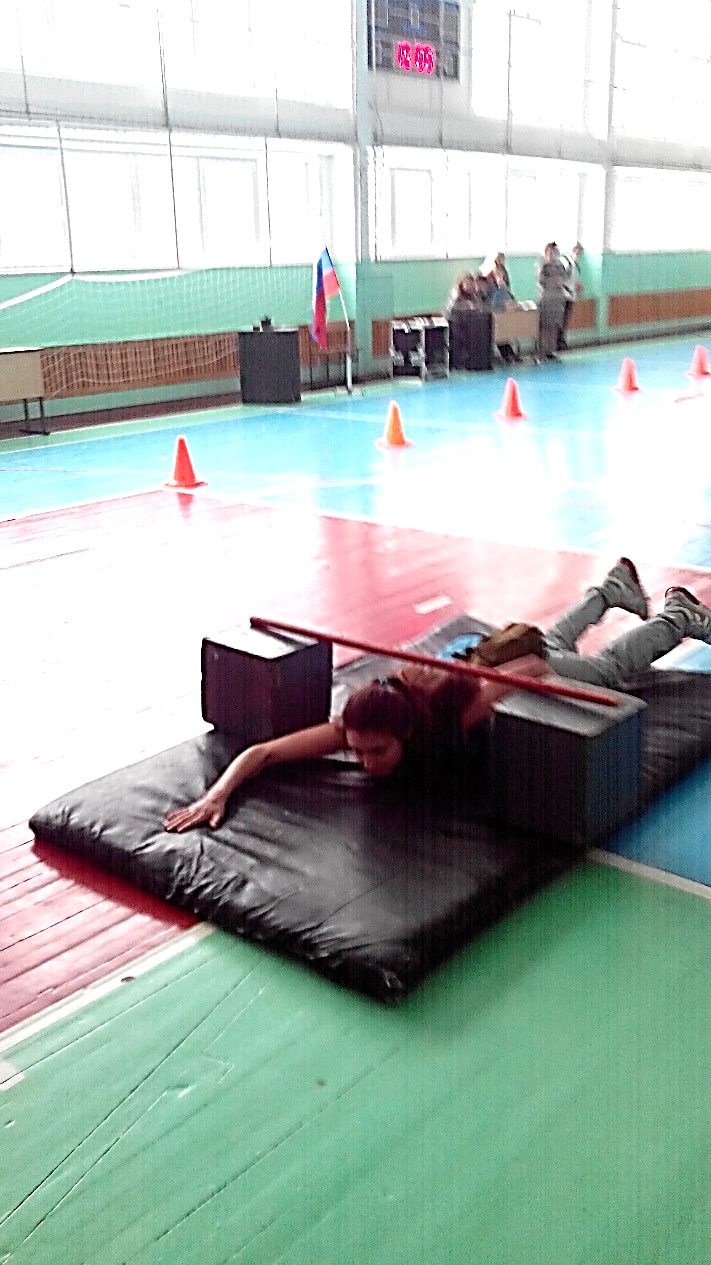 Военизированная эстафета,посвященная Дню защитника отечества.9 – 11 классы24 февраля
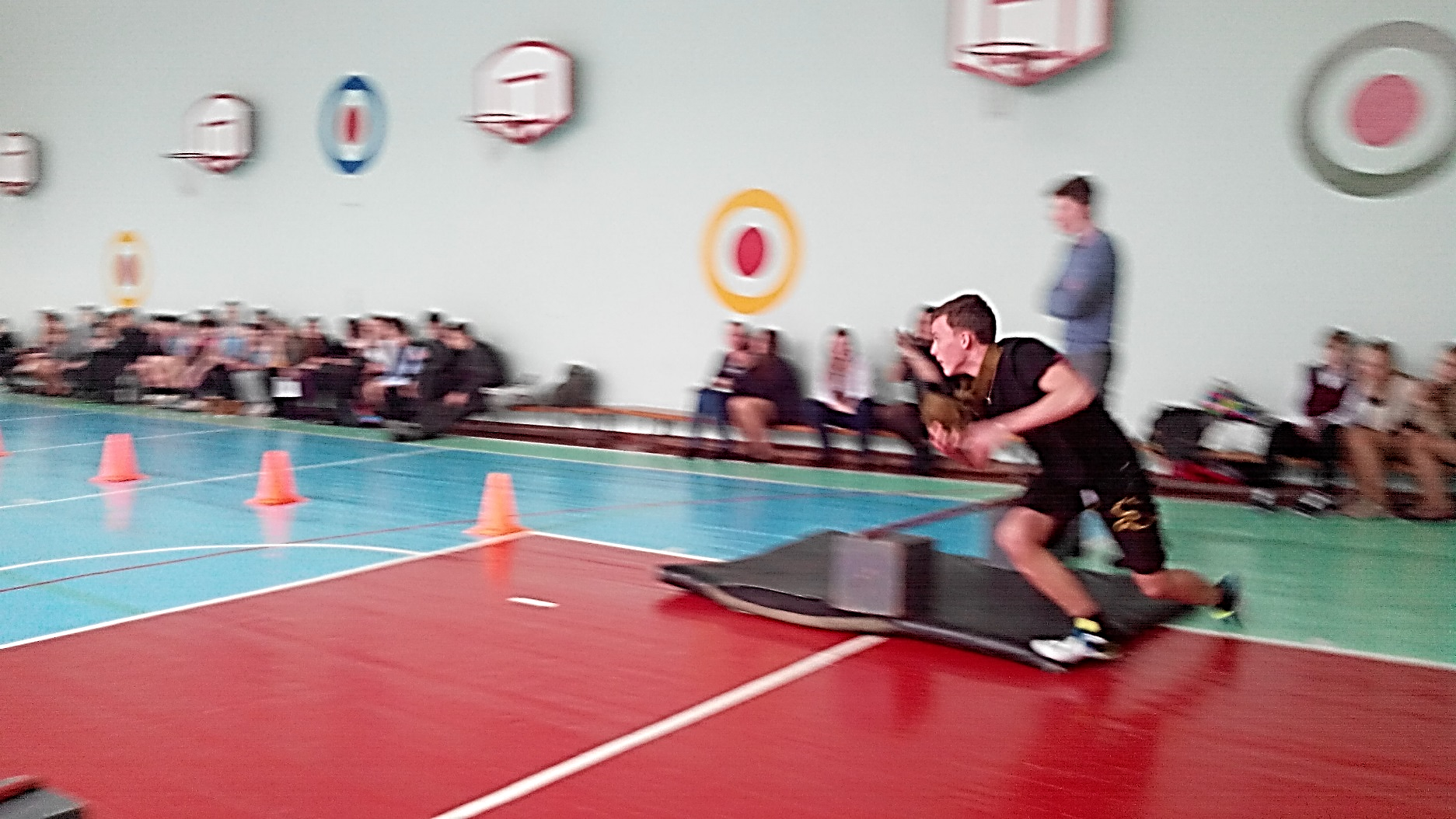 1 место – 9 «Б» кл.
2 место – 10 кл.
3 место – 11 кл.
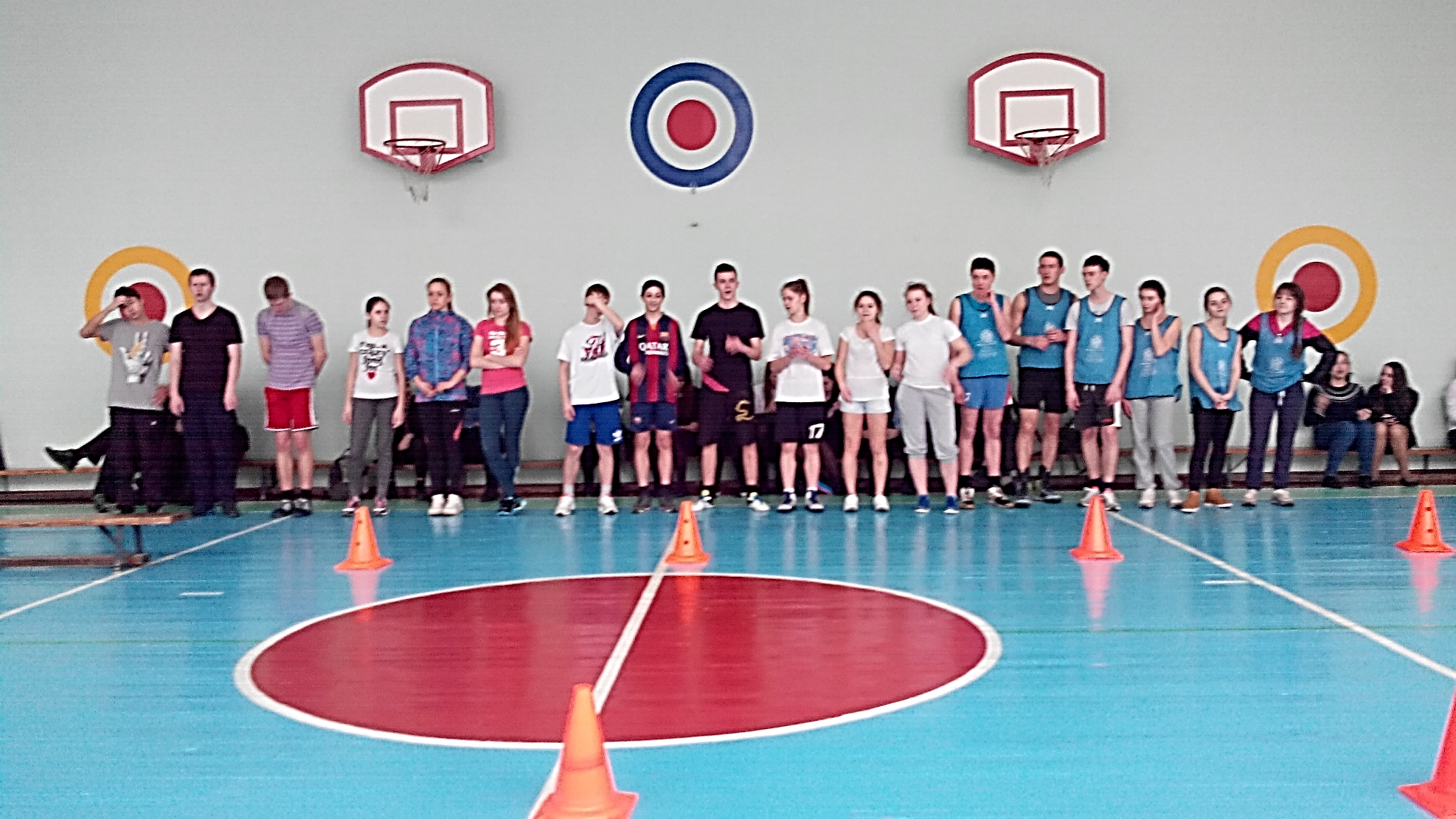 Смотр строя и песни«Равняемся на прадедов и дедов!»,посвященный дню защитника отечестваи 70-летию великой победы,5 – 6 классы25 февраля
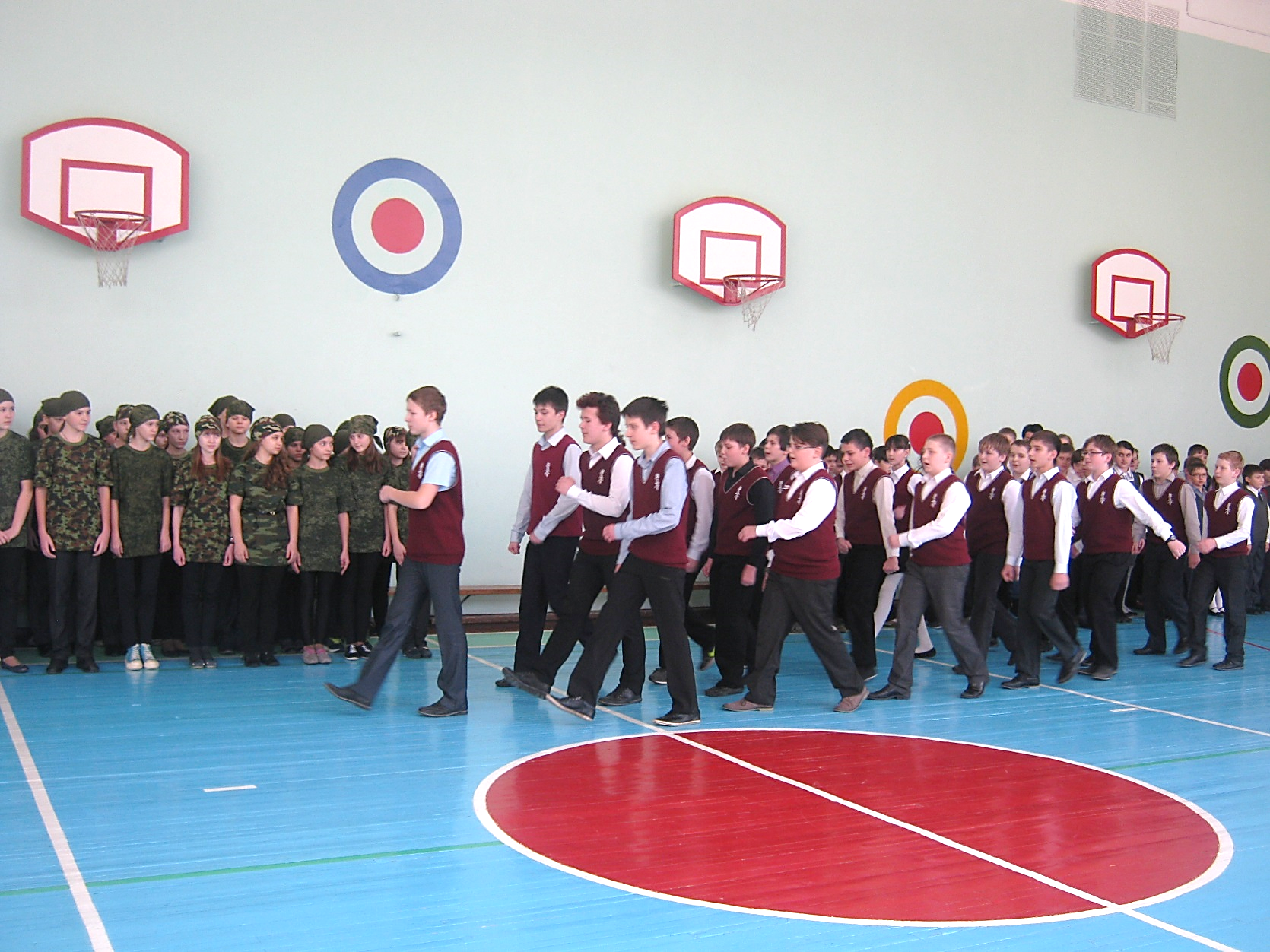 1 место – 6 «В» кл.
2 место – 5 «Б» кл.
3 место – 6 «А» кл
                  6 «С» кл
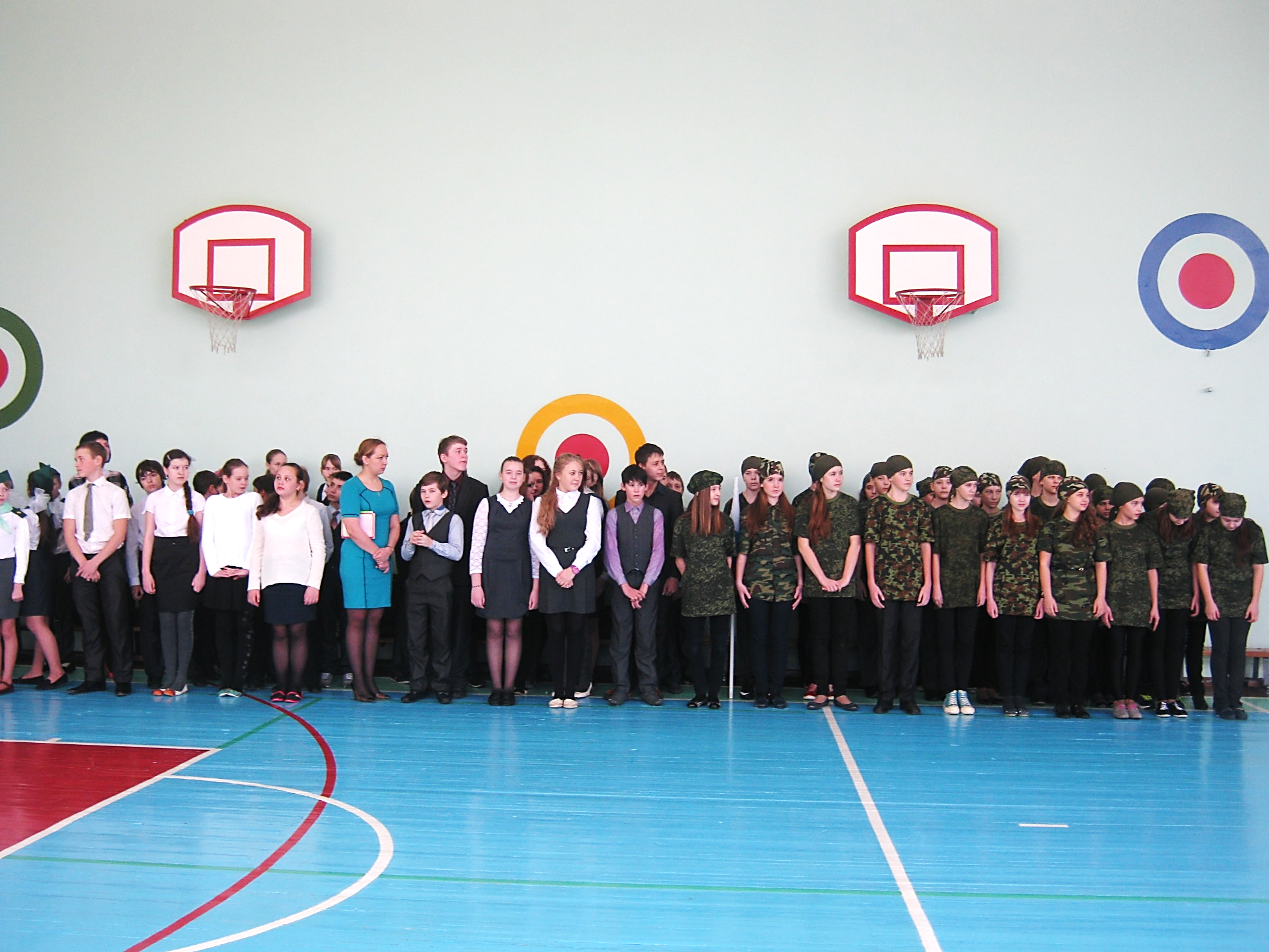 Смотр строя и песни«шире шаг!»,посвященный дню защитника отечестваи 70-летию великой победы.3 – 4 классы26 февраля
1 место – 3 «Б», 3 «В», 4 «С» классы
2 место – 3 «Д», 4 «В» классы
3 место – 4 «А» класс
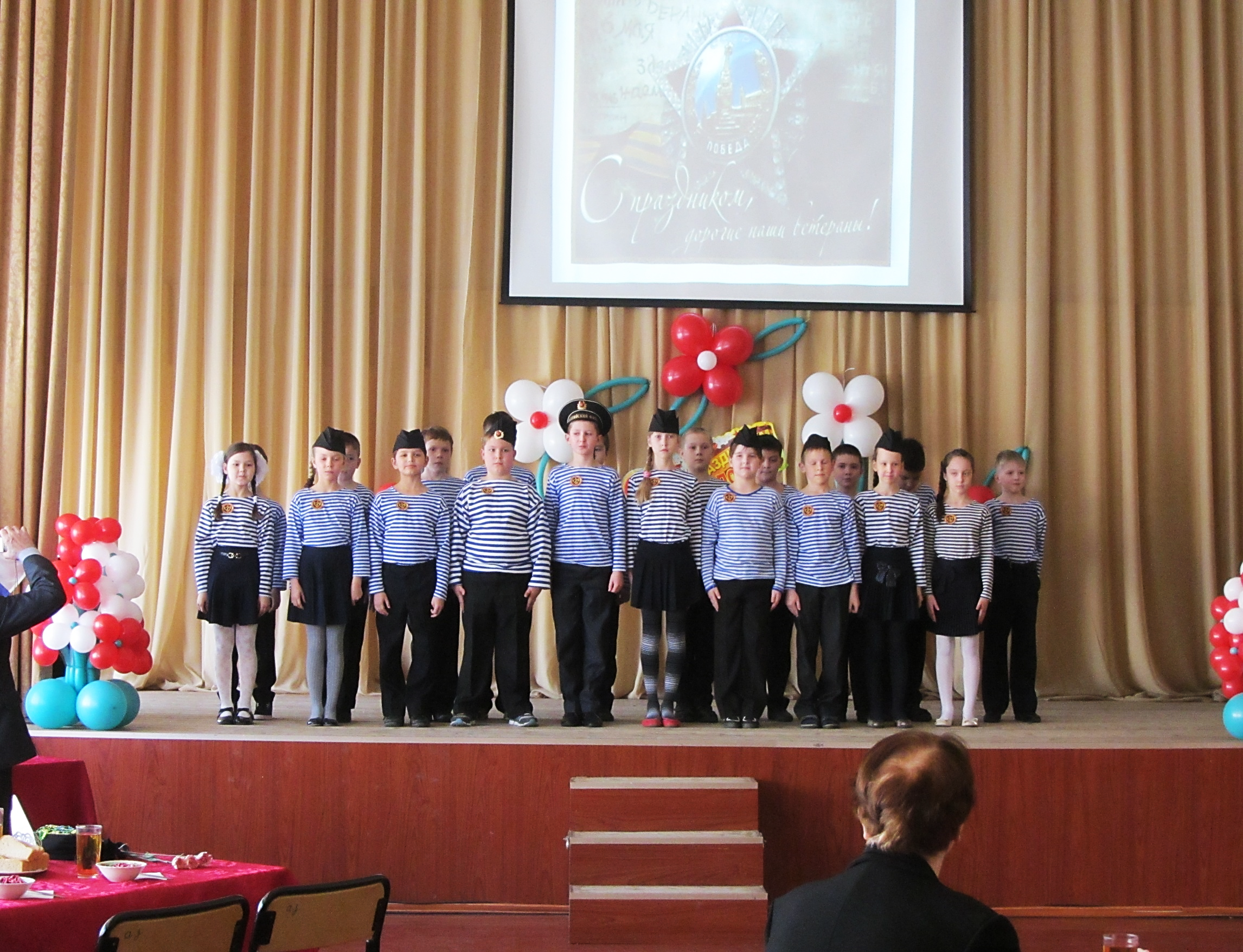